Жилеты
Животные для получения шерсти
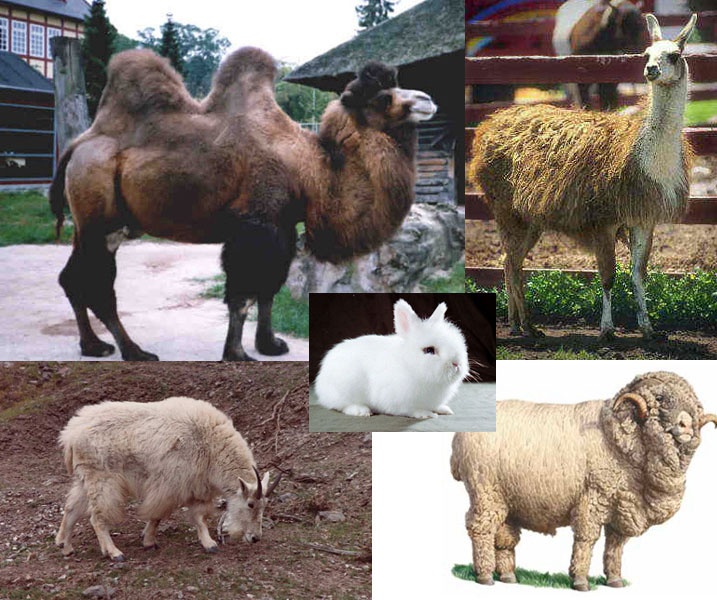 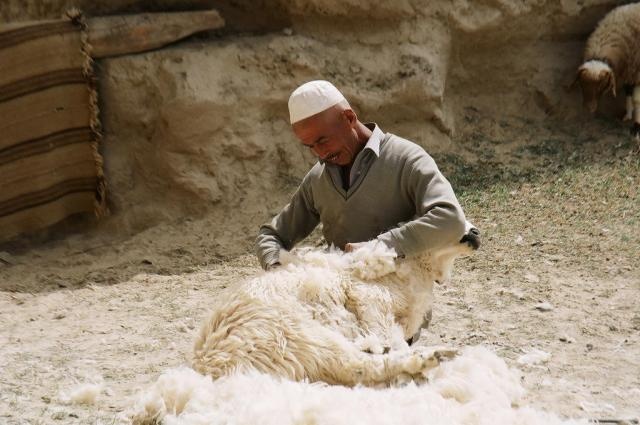 Назвать виды  отделки.
Назвать виды отделки
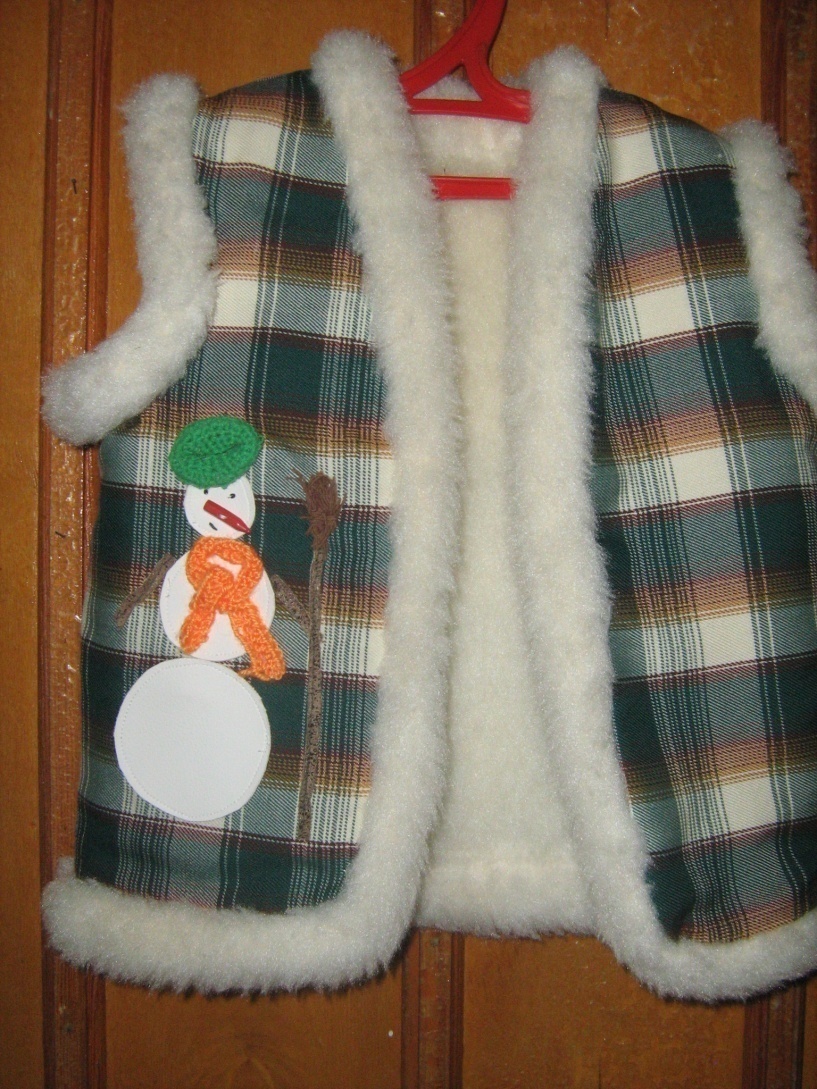 Вязаные  жилеты. Описать жилет.
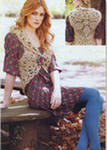 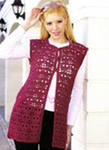 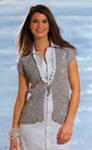 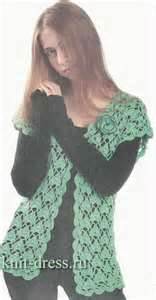 Вязаные  жилеты.  Описать жилеты
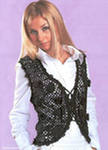 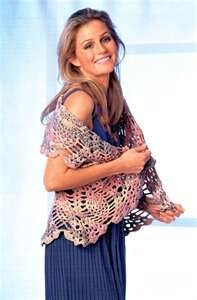 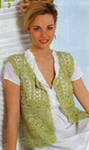 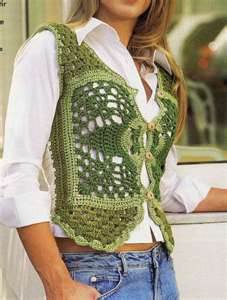 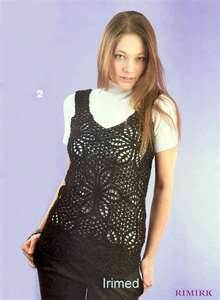 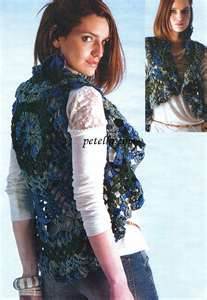 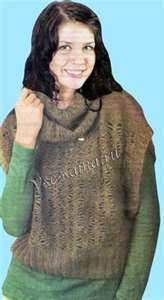 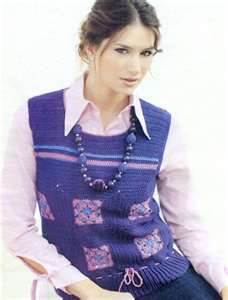 Меховые жилеты. Описать изделия.
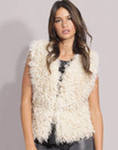 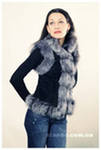 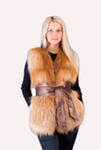 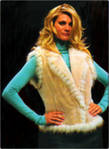 Описать жилет.
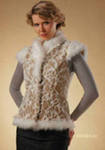 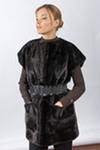 Описать жилет.
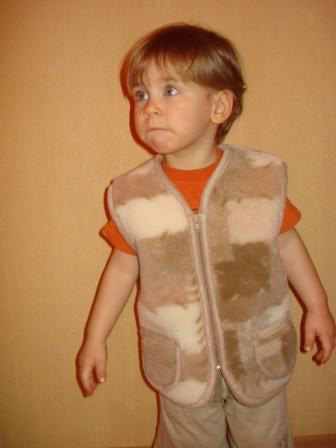 Смотайте данную нитку из букв.
О
Л
М
Н
Е
С
-
Т
И
Ь
А
М
Я
НАЗВАТЬ     ВИД        МОЛНИИ
З
р
М
А
А
Ъ
Ё
Н
Я
НАЗВАТЬ         ВИД     МОЛНИИ
Я
Ъ
Р
Н
З
Н
М
А
А
Е
Ё
у
Р
и
А
н
т
ф
р
р
А
ф
и
у
т
у
н
р
и
у
А
ф
н
т
Фурнитура- вспомогательные части и детали, необходимые для изготовления некоего  цельного предмета.
Швейная фурнитура- это 

 крючки, петли, пуговицы, тесьма-  молния, отделочные материалы (шнуры,
      тесьма).
Приспособления малой механизации
Приспособления малой механизации